Oxidy
Sloučeniny kyslíku s prvkem
Rozdělení oxidů
Bezvodé
Vodnaté
Bezvodé oxidy
Krevel - hematit
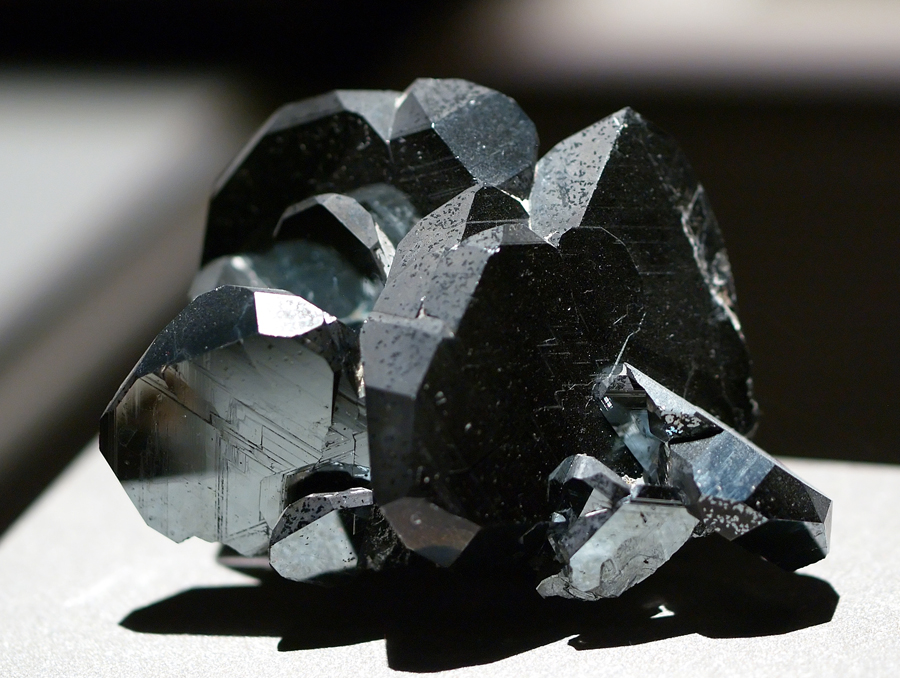 Oxid železitý
Nerost tmavě šedé barvy, kusové odrůdy jsou načervenalé
Ruda železa
Využití: výroba barev
Těžba: Švédsko, Ukrajina
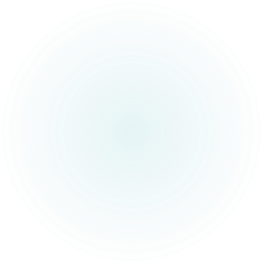 KORUND
vytváří soudečkovité krystaly
 oxid hlinitý
 ruda hliníku
 chemicky odolný
 stupeň tvrdosti 9
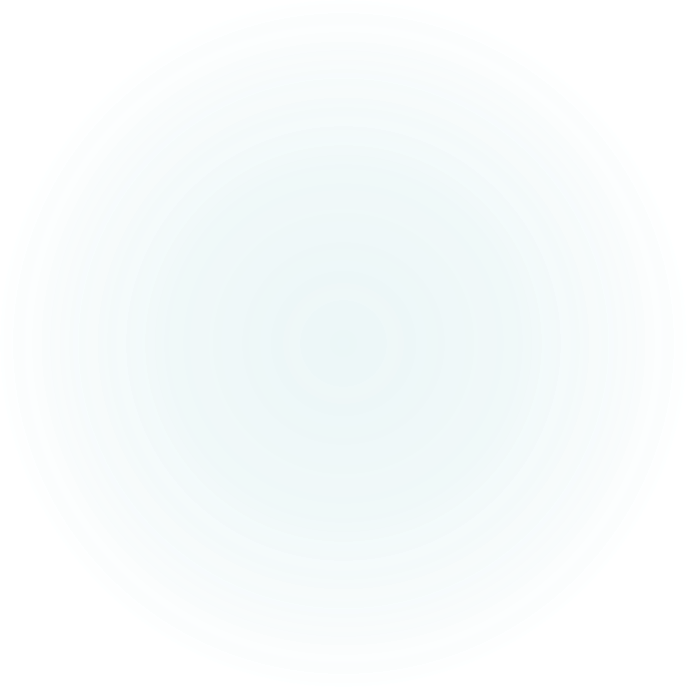 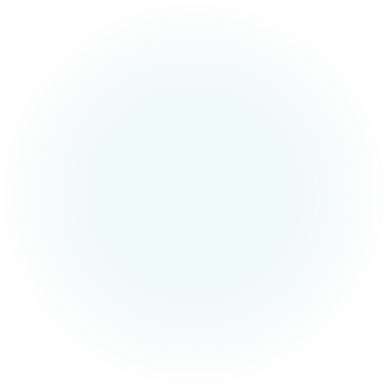 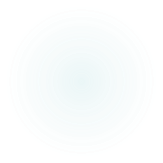 Korund
Rubín - červený
smirek
Safír - modrý
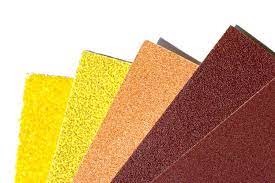 Použití: šperkařství, ložiska hodinek, brusný materiál
Těžba: Indie, Srí Lanka, Řecko
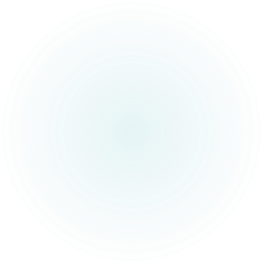 KŘEMEN
nejrozšířenější nerost
 je součástí vyvřelých, usazených i přeměněných hornin
 část křemene – organický původ ze schránek
 vyskytuje se v různě barevných odrůdách
 třením vzniká elektrický náboj
 stupeň tvrdosti 7
 využití: sklářský průmysl, šperkařství
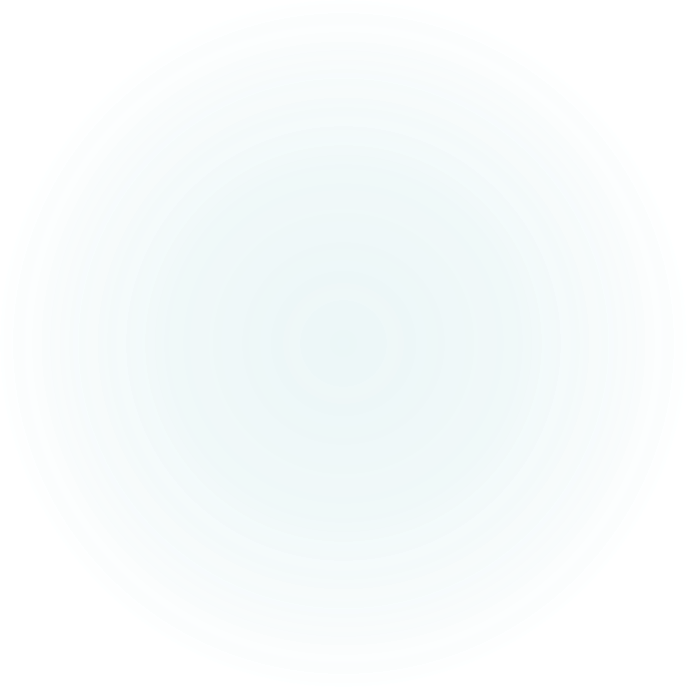 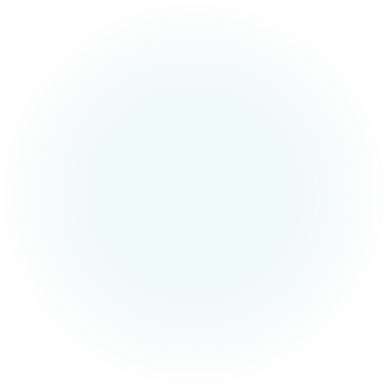 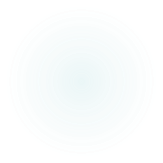 Odrůdy křemene
Citrín - žlutý
Ametyst - fialový
Odrůdy křemene
Křišťál - čirý
Záhněda - hnědý
Odrůdy křemene
Morion - černý
Růženín - růžový
Chalcedon
Je tvořen mikroskopickými křemennými zrny
Nejčastěji modré nebo růžové barvy
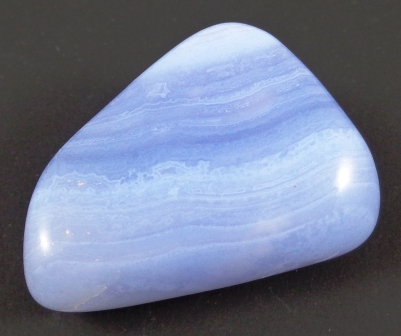 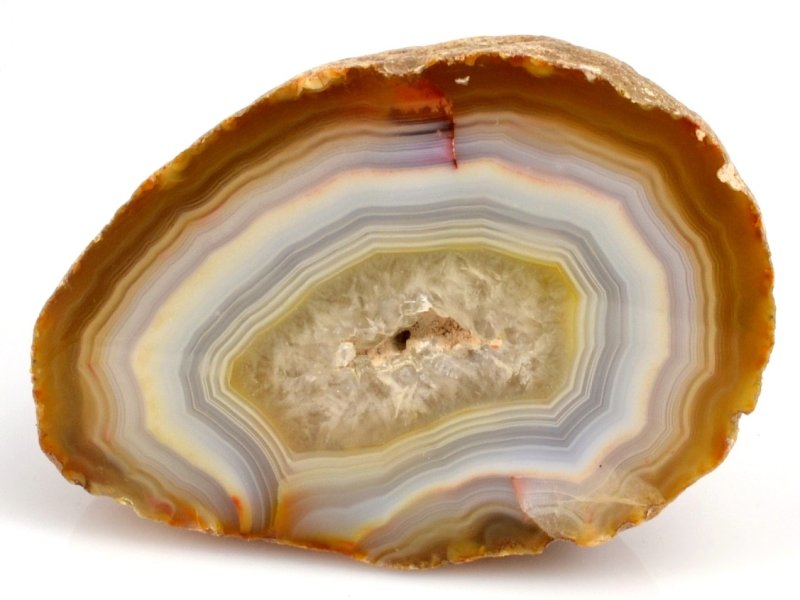 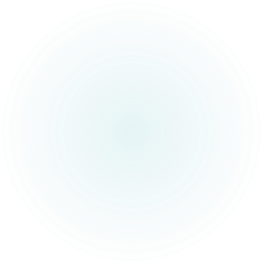 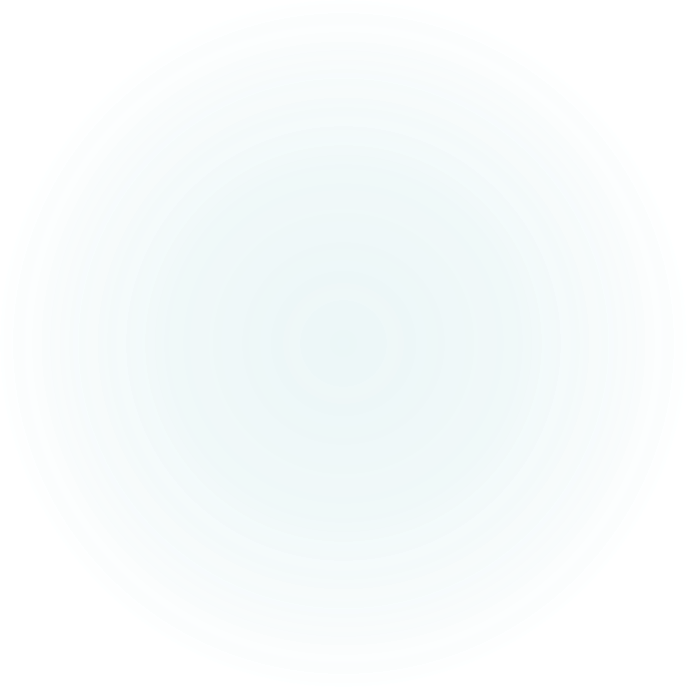 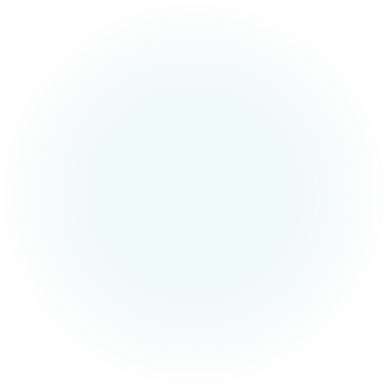 Acháty
Dutiny vyvřelých hornin vyplněné střídající se různě barevnými vrstvami chalcedonu a křemene
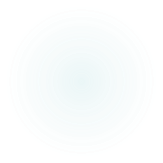 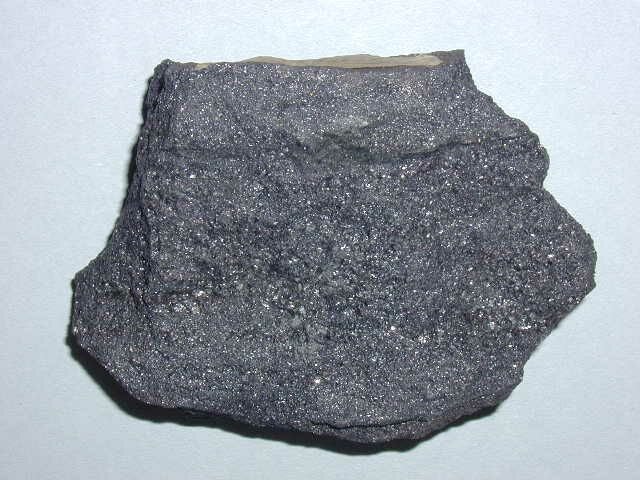 Magnetit (magnetovec)
Nejdůležitější železná ruda – obsahuje až 70% Fe) 
Šedočerné barva s kovovým leskem
Magnetické vlastnosti
Vznik – nahromaděním magmatu
Těžba: KRUŠNÉ HORY
KASITERIT (CÍNOVEC)
Ruda cínu (oxid cíničitý) obsahuje až 78% Sn
Hnědočerný s polokovovým leskem
Využití Sn: pájka, staniol, ochrana železných předmětů
Těžba: Krušné hory, Čína
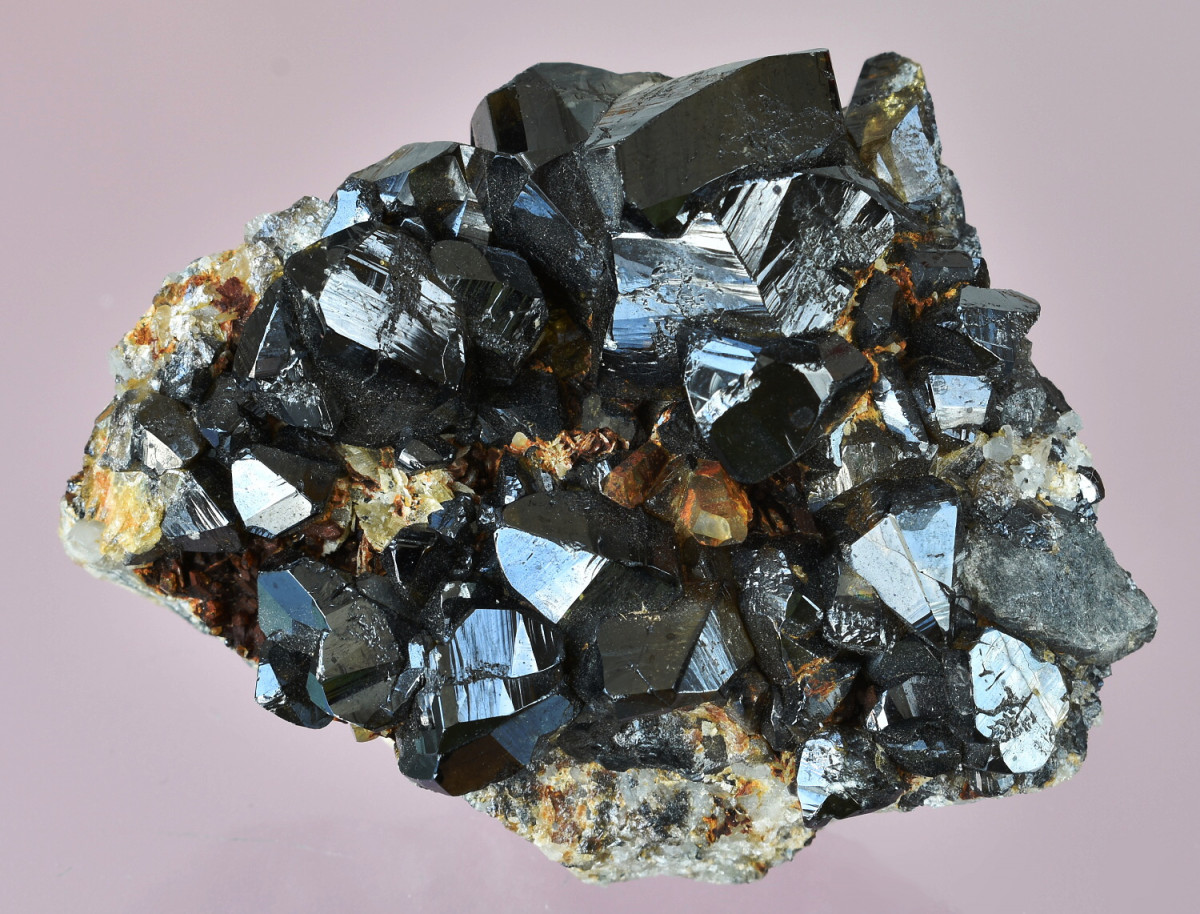 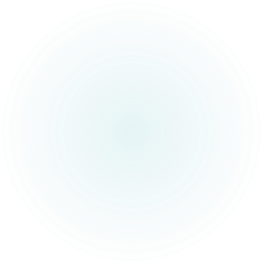 SMOLIVEC (URANINIT)
radioaktivní , černý, lesklý nerost
 Marie Curie Sklodowská v jáchymovském smolivci objevila dva radioaktivní prvky – polonium, radium
 využití: surovina pro výrobu paliva do jaderných reaktorů, lékařství
 těžba: Jáchymov, Příbram
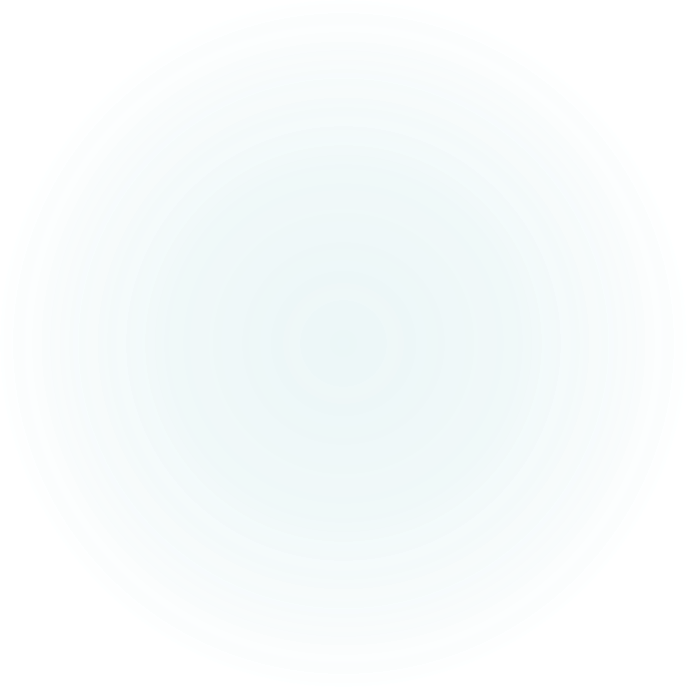 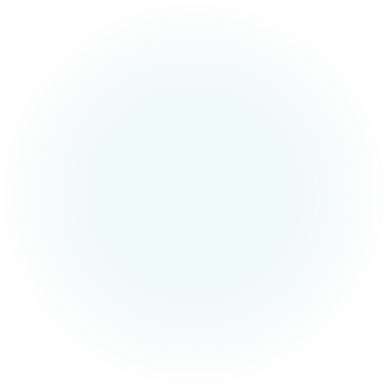 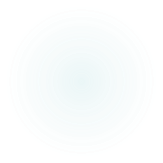 Vodnaté oxidy
netvoří krystalové tvary
 vyplňují dutiny v horninách
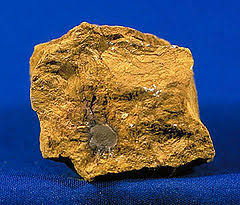 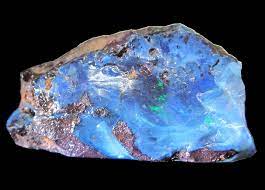 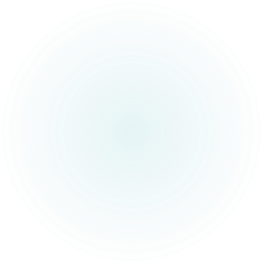 Opál
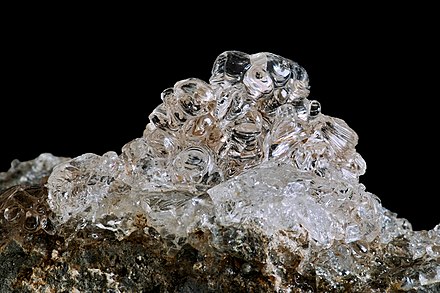 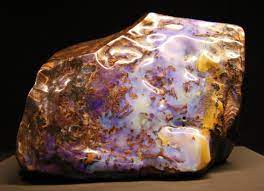 nerost složený z oxidu křemičitého s promělivým množstvím vody
Vytváří zbarvené odrůda – drahokamy (drahý opál, ohnivý opál, dřevitý opál)
Čirý - hyalit
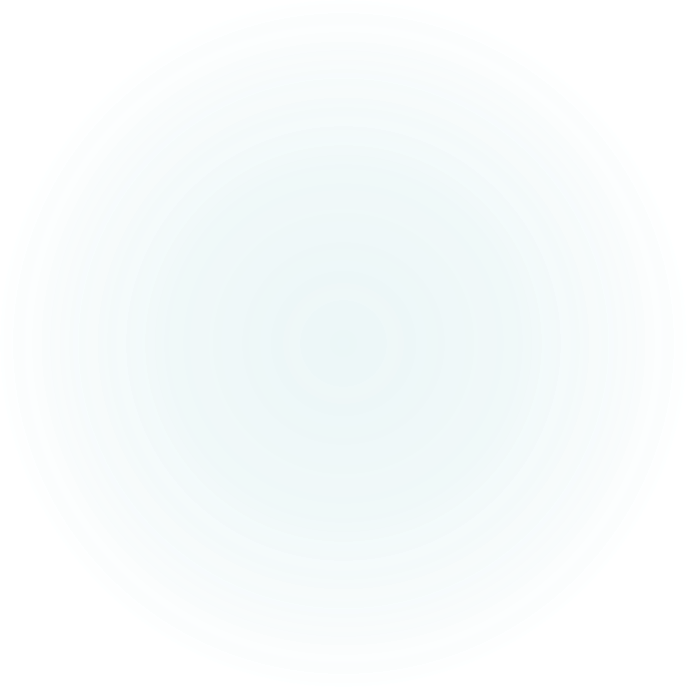 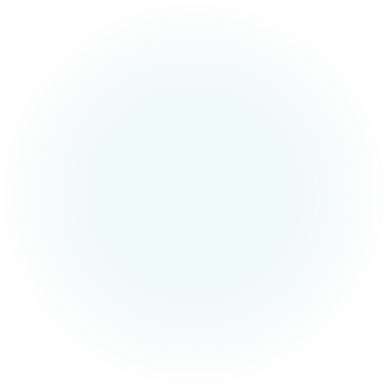 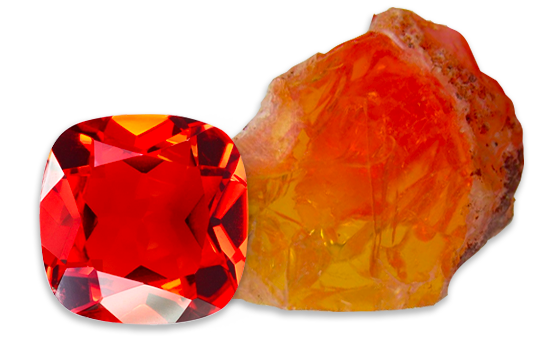 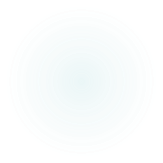 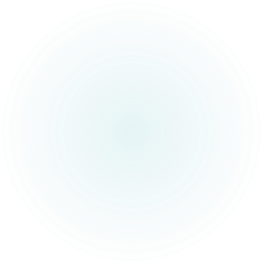 Hnědel (limonit)
žlutohnědý nerost
 vzniká zvětráváním jiných železitých rud
 vodnatý oxid železitý
 ruda železa
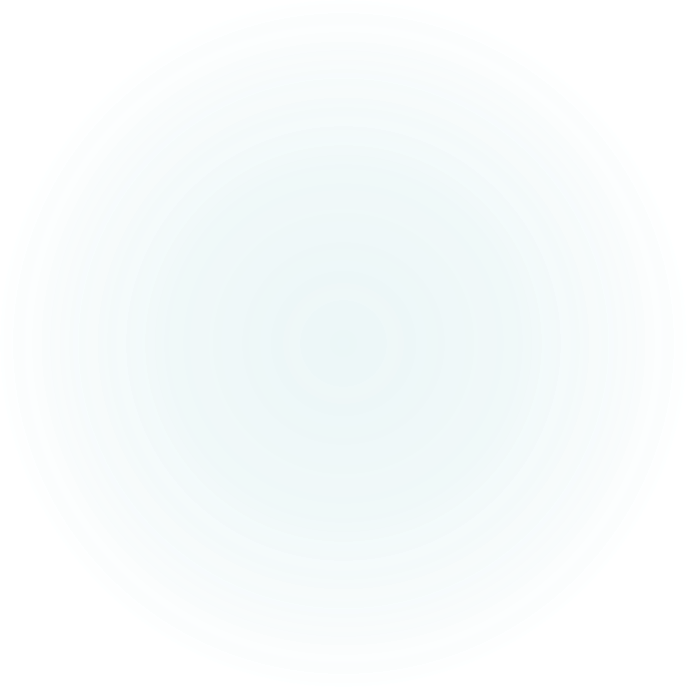 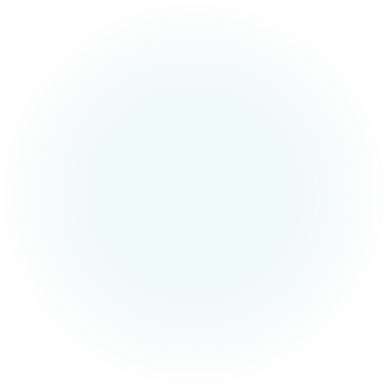 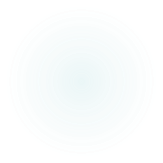 Bauxit
složen z několika nerostů 
převažují vodnaté oxidy hliníku
ruda hliníku
obsahuje příměsi železo, křemík
vznik zvětráváním
 těžba: Francie, Maďarsko, Rusko
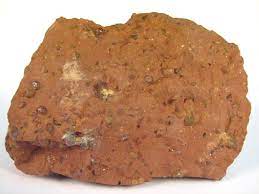